遇见  水彩
汇报人：xx
部门：某某某
I love you more than I've ever loved any woman. And I've waited longer for you than I've waited for any woman. I love you more than I've ever loved any woman. And I've waited
输入标题内容
01
Lorem ipsum dolor sit amet, consectetur adipiscing elit.
目录
输入标题内容
02
Lorem ipsum dolor sit amet, consectetur adipiscing elit.
输入标题内容
CONTENT
03
Lorem ipsum dolor sit amet, consectetur adipiscing elit.
输入标题内容
04
Lorem ipsum dolor sit amet, consectetur adipiscing elit.
01
请在这里输入您的标题
输入您的文字输入您的文字输入您的文字输入您的文字输入您的文字输入您的文字
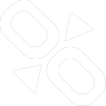 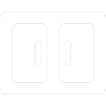 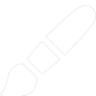 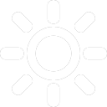 TITLE HERE
TITLE HERE
TITLE HERE
TITLE HERE
ADD YOUR TITLE HERE
I love you more than I've ever loved any woman. And I've waited longer for youthan I've waited for any woman. 
I love you more than I've ever loved any woman. I love you more than I've ever loved any woman. And I've waited longer for youthan I've waited for any woman. I love you more than I've ever loved any woman.
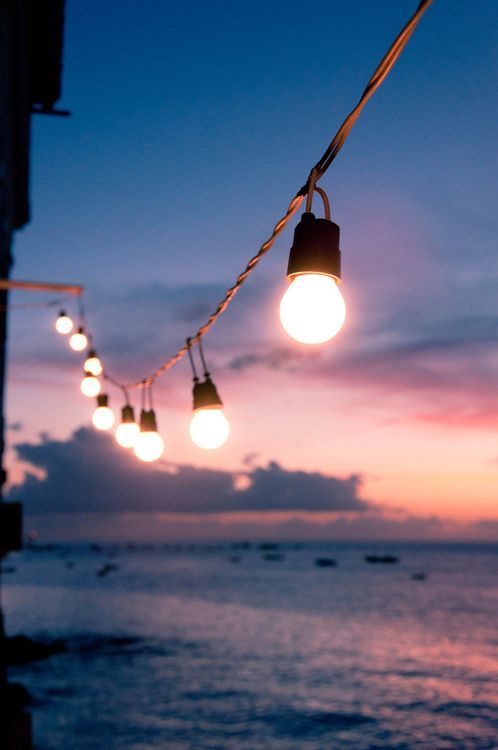 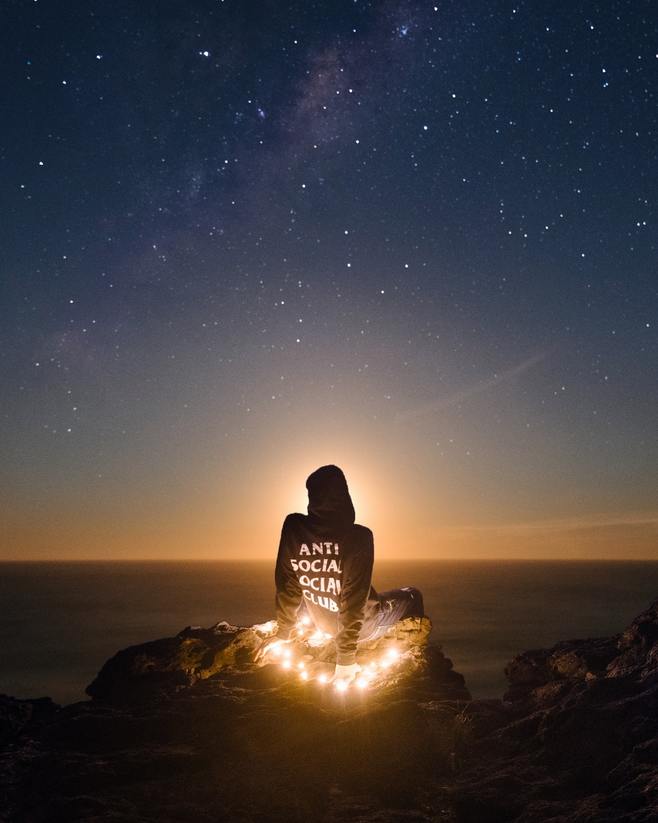 YOUR TITLE HERE
YOUR TITLE HERE
I love you more than I've ever loved any woman. And I've waited longer for you than I've waited for any woman. I love you more than ve ever loved any woman. And I've waited longer
I love you more than I've ever loved any woman. And I've waited longer for you than I've waited for any woman. I love you more than ve ever loved any woman. And I've waited longer
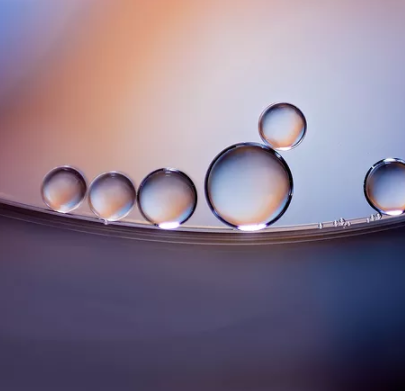 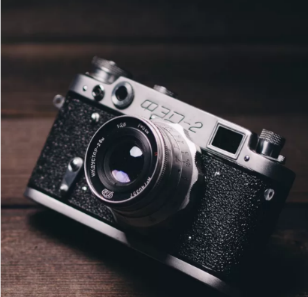 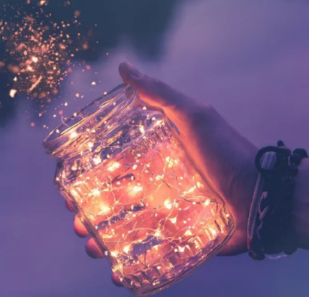 关键词
关键词
关键词
I love you more than I've ever loved any woman. I love you more than I've ever loved any woman. I love you more
I love you more than I've ever loved any woman. I love you more than I've ever loved any woman. I love you more
I love you more than I've ever loved any woman. I love you more than I've ever loved any woman. I love you more
02
请在这里输入您的标题
输入您的文字输入您的文字输入您的文字输入您的文字输入您的文字输入您的文字
TITLE HERE
TITLE HERE
TITLE HERE
TITLE HERE
I love you more than I’ve ever loved any woman. And I've waited longer for you than I've waited for any woman
I love you more than I’ve ever loved any woman. And I've waited longer for you than I've waited for any woman
I love you more than I’ve ever loved any woman. And I've waited longer for you than I've waited for any woman
I love you more than I’ve ever loved any woman. And I've waited longer for you than I've waited for any woman
TITLE HERE
TITLE HERE
02
01
4
I love you more than I've ever loved any woman. And I've waited longer for you than I've waited for any woman.
I love you more than I've ever loved any woman. And I've waited longer for you than I've waited for any woman.
1
3
2
TITLE HERE
TITLE HERE
04
03
Q1
Q2
Q3
Q4
I love you more than I've ever loved any woman. And I've waited longer for you than I've waited for any woman.
I love you more than I've ever loved any woman. And I've waited longer for you than I've waited for any woman.
I love you more than I've ever loved any woman. And I've waited longer for youthan I've waited for any woman. I love you more than I've ever loved any woman. I love you more than I've ever loved any woman. And I've waited longer for youthan I've waited for any woman. I love you more than I've ever loved any woman.
TITLE HERE
I love you more than I've ever loved any woman. And I've waited longer for you than I've waited for any woman. I love you more 
than I've ever loved any woman. And I've waited longer for you than I've waited for any woman.
I love you more than I've ever loved any woman. And I've waited longer for you than I've waited for any woman.
03
请在这里输入您的标题
输入您的文字输入您的文字输入您的文字输入您的文字输入您的文字输入您的文字
TITLE HERE
TITLE HERE
TITLE HERE
1
3
5
I love you more than I've ever loved any woman. And I've waited longer for you than I've waited
I love you more than I've ever loved any woman. And I've waited longer for you than I've waited
I love you more than I've ever loved any woman. And I've waited longer for you than I've waited
TITLE HERE
TITLE HERE
TITLE HERE
2
4
6
I love you more than I've ever loved any woman. And I've waited longer for you than I've waited
I love you more than I've ever loved any woman. And I've waited longer for you than I've waited
I love you more than I've ever loved any woman. And I've waited longer for you than I've waited
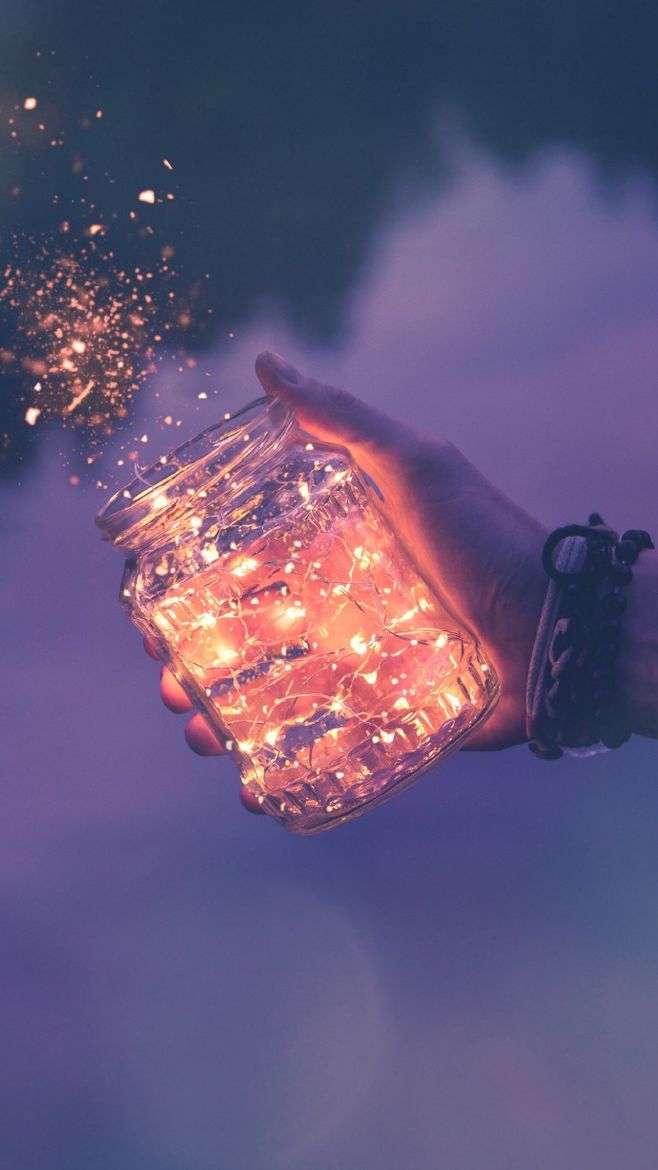 TITLE HERE
I love you more than I've ever loved any woman. And I've waited longer for you than I've waited for any woman. I love you more 
than I've ever loved any woman. And I've waited longer for you than I've waited for any woman.
I love you more than I've ever loved any woman. And I've waited longer for you than I've waited for any woman.
 I love you more than I've ever loved any woman. And I've waited longer for you than I've waited for any woman.
This template is the spring and autumn advertising original, here you can directly modify the content.
This template is the spring and autumn advertising original, here you can directly modify the content.
This template is the spring and autumn advertising original, here you can directly modify the content.
This template is the spring and autumn advertising original, here you can directly modify the content.
04
请在这里输入您的标题
输入您的文字输入您的文字输入您的文字输入您的文字输入您的文字输入您的文字
TITLE HERE
I love you more than I've ever loved any woman. And I've waited longer for you than I've waited for any woman. I love you more 
than I've ever loved any woman. And I've waited longer for you than I've waited for any woman.
I love you more than I've ever loved any woman. And I've waited longer for you than I've waited for any woman. I love you more 
than I've ever loved any woman. And I've waited longer for you than I've waited for any woman.
TITLE HERE
01
02
03
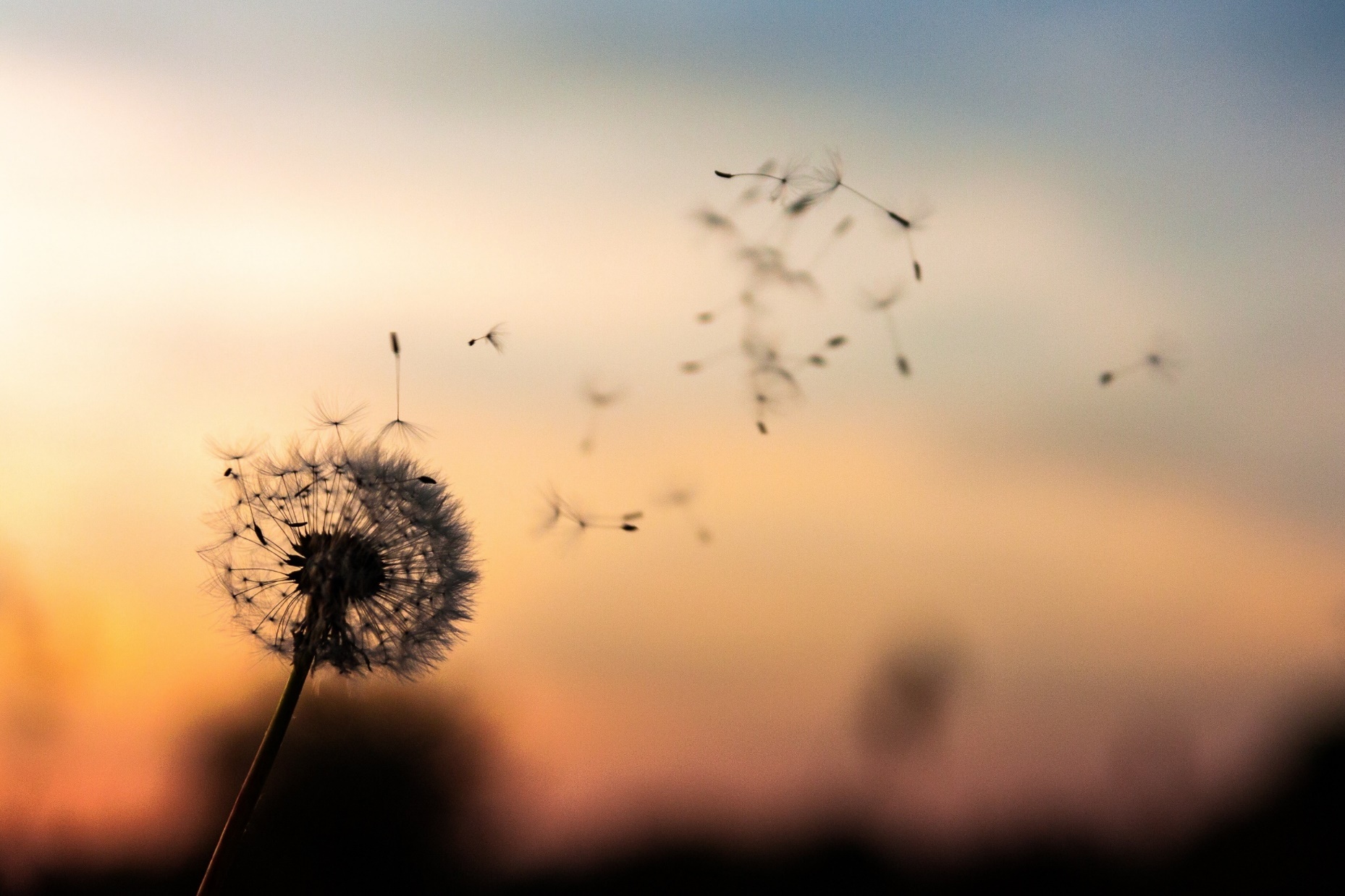 YOUR TITLE HERE
YOUR TITLE HERE
I love you more than I've ever loved any woman. And I've waited longer for you than I've waited for any woman. I love you more than ve ever loved any woman. And I've waited longer
I love you more than I've ever loved any woman. And I've waited longer for you than I've waited for any woman. I love you more than ve ever loved any woman. And I've waited longer
This template is the spring and autumn advertising original, here you can directly modify the content.
添加标题
This template is the spring and autumn advertising original, here you can directly modify the content. This template is the spring and autumn advertising original, here you can directly modify the content.

This template is the spring and autumn advertising original, here you can directly modify the content. 
This template is the spring and autumn advertising original, here you can directly modify the content.
谢谢  观看
汇报人：xx
部门：某某某
I love you more than I've ever loved any woman. And I've waited longer for you than I've waited for any woman. I love you more than I've ever loved any woman. And I've waited